ENERGÍA
Definición: La energía es entendida como la capacidad que tiene un cuerpo o masa para llevar a cabo un trabajo luego de haber sido sometido a una fuerza. Se entiende que sin energía no es posible realizar un trabajo.
La energía de un cuerpo se da por la velocidad o por la posición del mismo. Por eso es que se diferencia la energía potencial que es la que posee un cuerpo cuando se encuentra inmóvil de la energía cinética cuando el cuerpo se pone en movimiento, es decir, se desplaza a una determinada velocidad.
La unidad con la que se mide la energía (la misma que el trabajo) es el Joule (o Julio) que representa la cantidad de energía que se necesita para levantar un kilogramo de masa a 10 cm de la superficie terrestre. También es posible medir la energía mediante calorías (un Joule es lo mismo que 0,24 calorías).
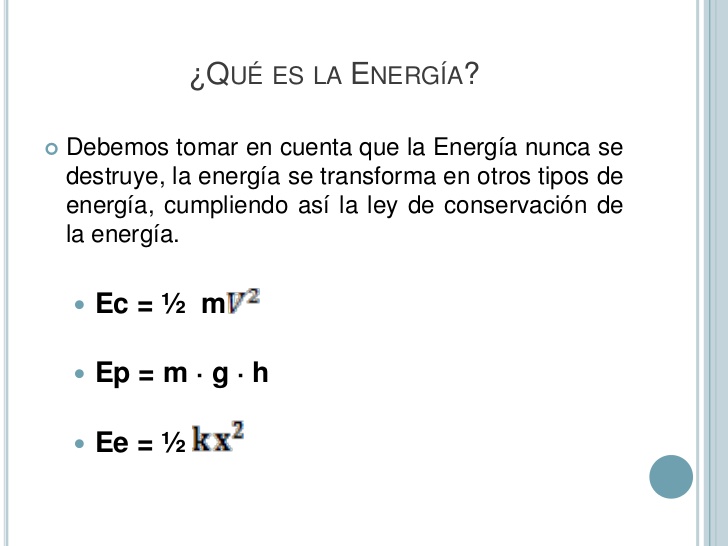 CONCLUSIÓN